Nuclear Science User Facilities
Rapid Turnaround Experiments
Jeff Benson
Rapid Turnaround Experiments Administrator
NSUF Annual ReviewNovember 9-10, 2020
INL/MIS-20-00723
NSUF RTE Overview
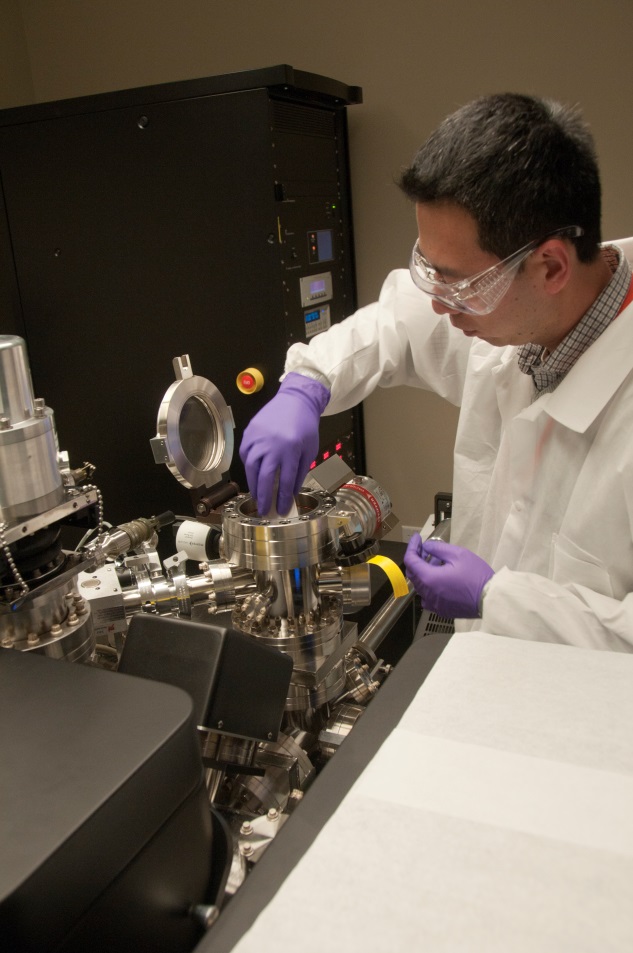 Rapid Turnaround Experiments (RTEs) offer researchers the opportunity to perform irradiation effects studies of limited scope on a small number of samples. Completion of RTE projects is expected within 9 months of award. Irradiation experiments that require use of the ATR, MITR, TREAT or HFIR reactors do not qualify as rapid turnaround experiments.
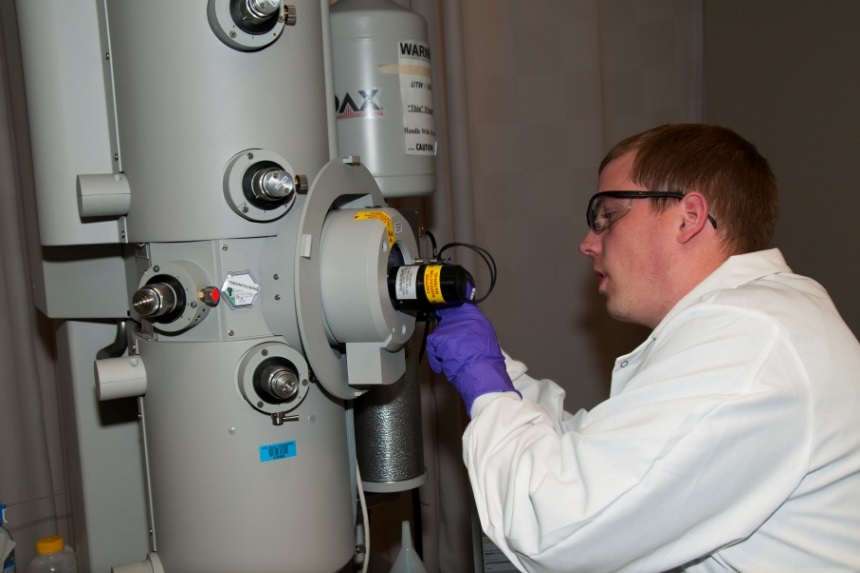 RTE solicitations are typically on a four-month cycle from the opening of the call to announcement of awards.
FY 2020 RTE Calls
2019
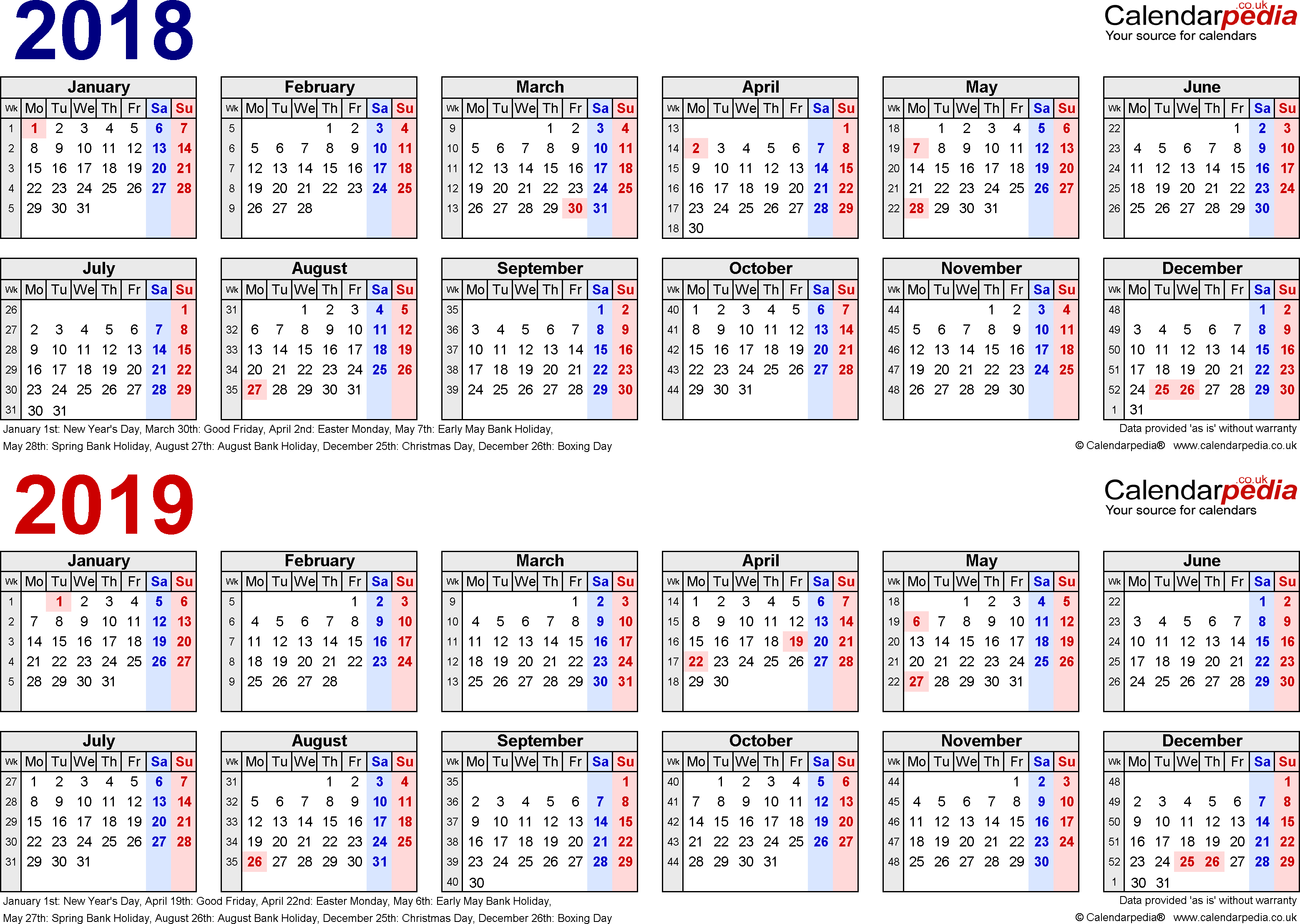 1st Call
2020
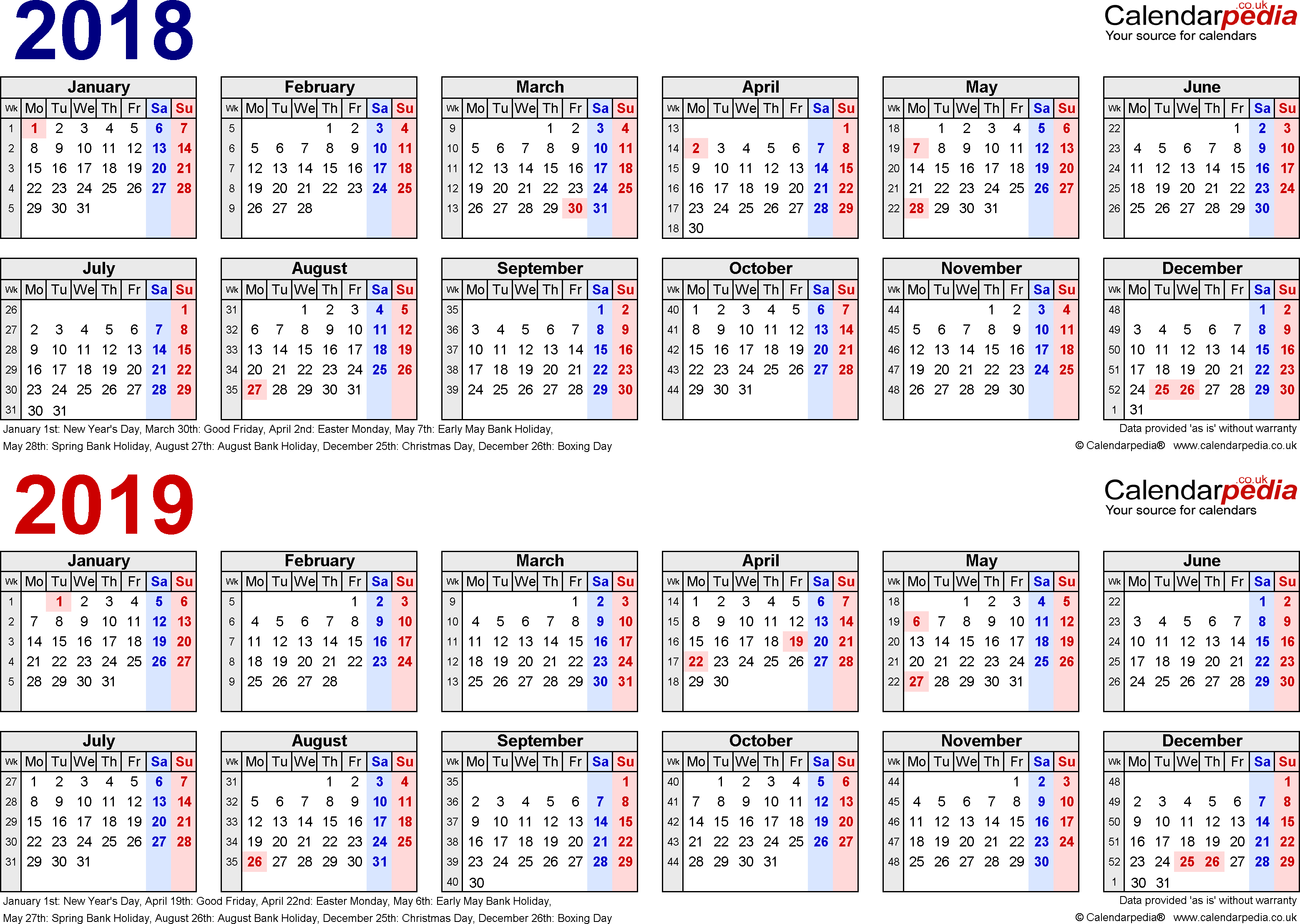 2nd Call
This Photo by Unknown Author is licensed under CC BY-NC
NSUF RTE Proposal Review
Rapid Turnaround Experiments (RTEs) receive three different reviews

All rapid turnaround experiment proposals are reviewed for feasibility, program relevance and scientific merit.

NSUF makes every effort to match reviewers' expertise to the proposal's research areas. Proposals are scored on scientific merit (50%), technical feasibility (30%), and capability of the group (20%). 

Brenden Heidrich (NSUF) and Simon Pimblot (NSUF) and Tansel Selekler (DOE) perform the relevance reviews. 

Proposals are also reviewed for feasibility at INL and partner facilities.
RTE Solicitation Review Process
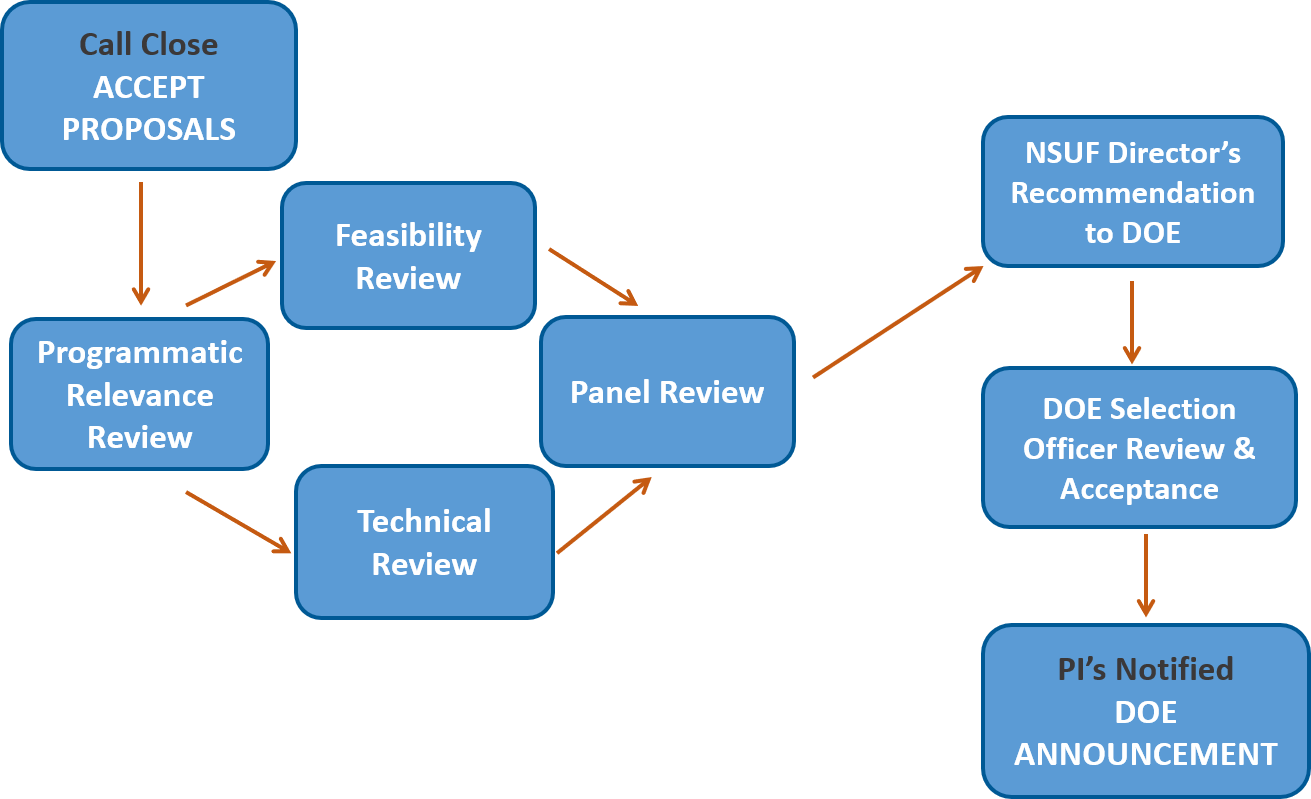 RTE Proposals/Awards
Facility Requests
NSUF RTE Growth
168 Submittals from 44 institutions
27 U.S. Universities
2 Industrial Organizations
9 National Laboratories
6 Foreign Institutions
Proposals
Awards
Submitted Proposal Institution Type
FY 20 Award by Institution Type
Contact Information
Jeff Benson
(208) 526-3841
Jeff.Benson@INL.gov
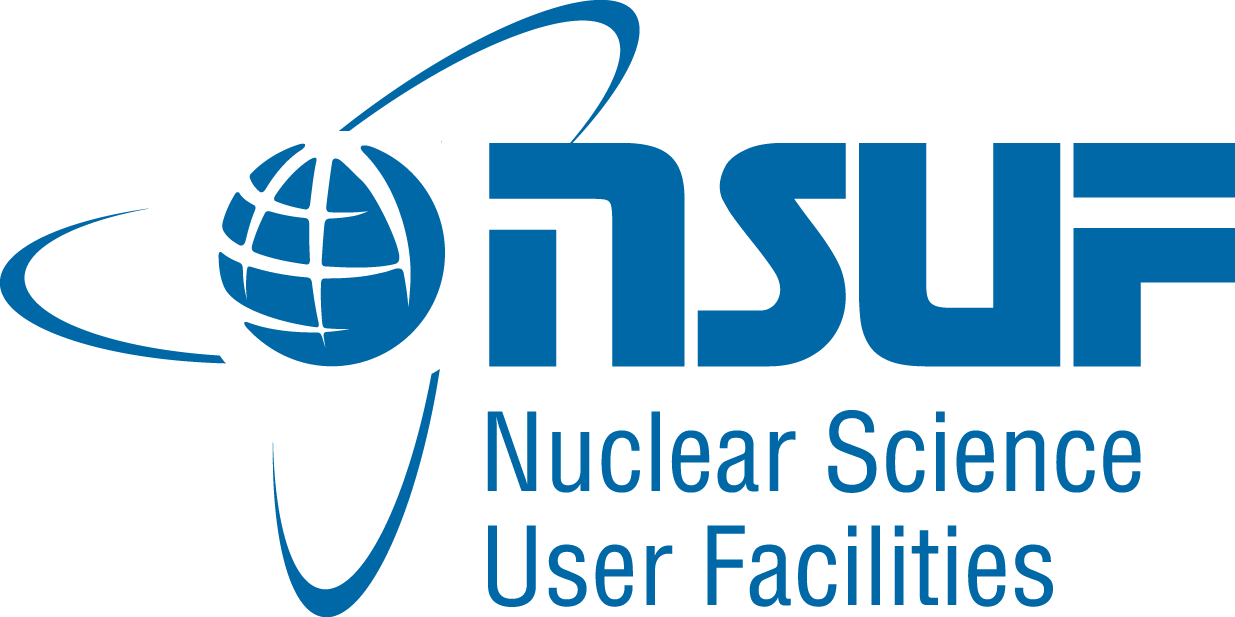